Základní škola a Mateřská škola, Pavlice, okres ZnojmoOP VK 1.4 75021293Tematický celek: Jazyk českýNázev a číslo učebního materiáluVY_32_INOVACE_02_10 CitoslovcePaedDr. Tamara KučerováAnotace: učební materiál slouží k procvičování učiva o slovních druzích Metodika: prezentace slouží k předvedení na interaktivní tabuli
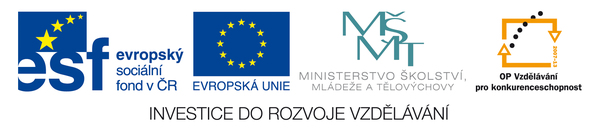 Citoslovce
Vyjadřují nálady, city, hlasy a zvuky.
Nálady, city.
Ach, chichi, auvejs, achich, jejda, fuj, oj, jemine, brr.
Hlasy a zvuky.
Břink, bác, haf, vrr, vrz, kykyryký, žbluňk, kuku, hop, dupy, ratata, mňau.
Podtrhni citoslovce.
Pracuje, tenhle, brnk, crrr, modrá, devět, vzadu, bác, bum, buben, břink, fuj, dlouho, tři, nespokojený, já, hr, míček, teta, do, bác, hop, klop, mňau, haf, nakoupím, hurá, hej, bác, bouchá, kočka, chrochtá, chr, chrup, beran
Řešení.
Pracuje, tenhle, brnk, crrr, modrá, devět, vzadu, bác, bum, buben, břink, fuj, dlouho, tři, nespokojený, já, hr, míček, teta, do, bác, hop, klop, mňau, haf, nakoupím, hurá, hej, bác, bouchá, kočka, chrochtá, chr, chrup, beran
Doplň zvuky zvířat
pes
kočka
ovce
kráva
kůň
holoubek
krocan
havran
slepice
Řešení.
haf,haf
mňau, mňau
béé, béé
búúúú
ihaáá
vrkú, vrkú
hudry, hudry
krá, krá
kokokodák
pes
kočka
ovce
kráva
kůň
holoubek
krocan
havran
slepice